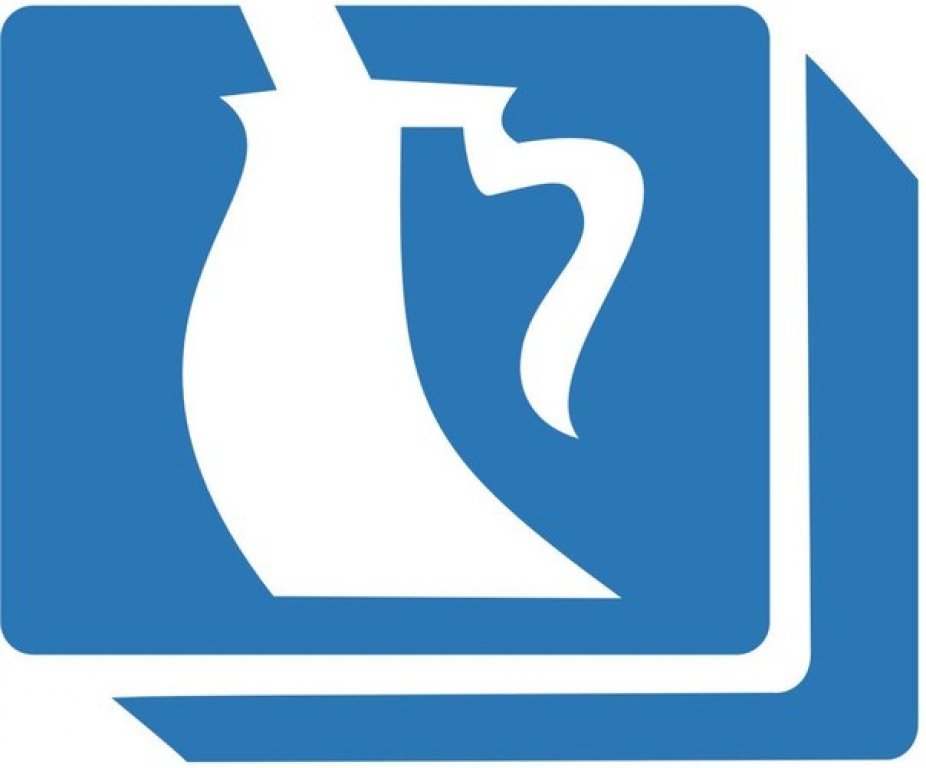 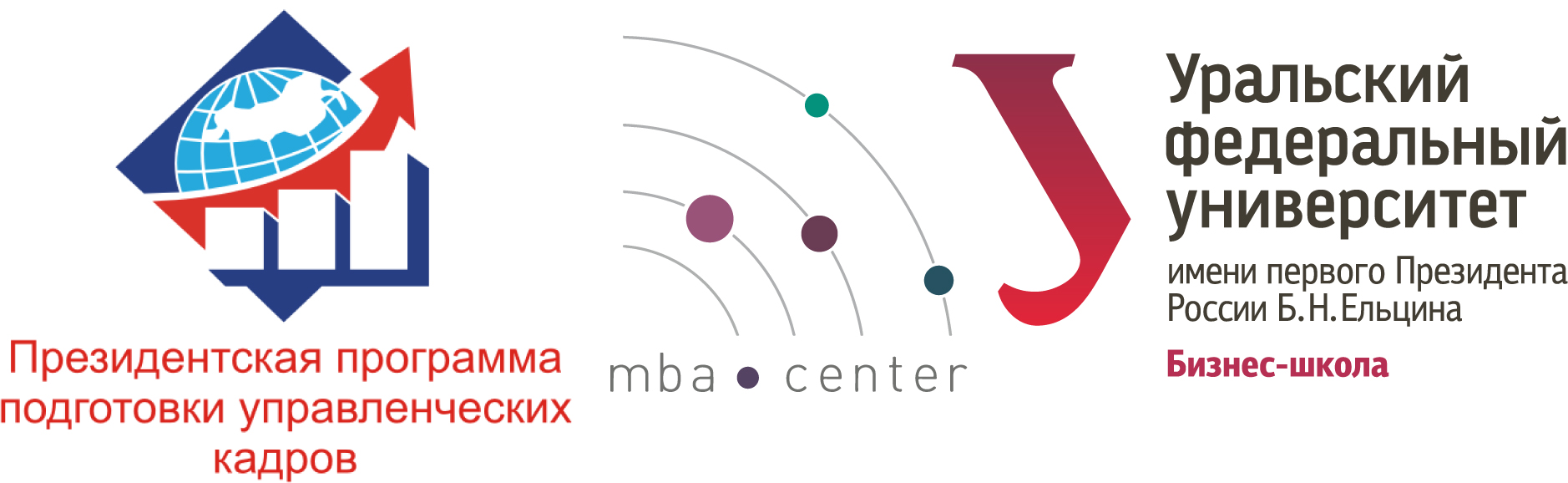 Стратегия повышения конкурентоспособности АО ИРБИТСКИЙ МОЛОЧНЫЙ ЗАВОДв сфере продовольственной безопасности Свердловской области
Автор: Ипатова М.В. 
Руководитель дипломного проекта: Печеркина А.С.  
Группа БШ-049-ПП-01
МАРИЯ ИПАТОВА
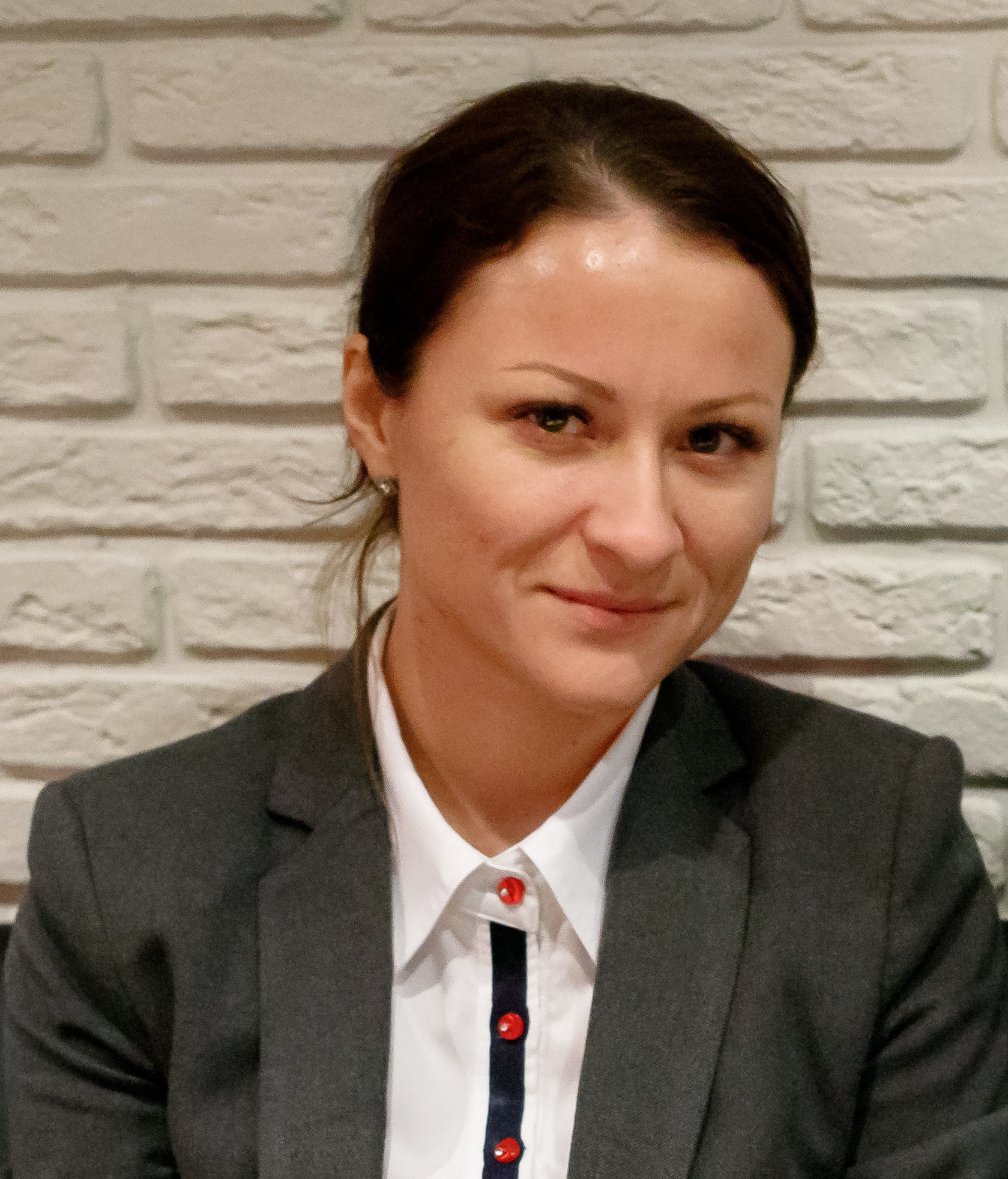 Начальник финансового отдела 
АО Ирбитский молочный завод
Образование: Международный институт экономики и права 2012 г.
Профессиональные достижения:
2014г – специалист по финансам
2017г – начальник финансового отдела
ИРБИТСКИЙ МОЛОЧНЫЙ ЗАВОД
75 наименований продукции
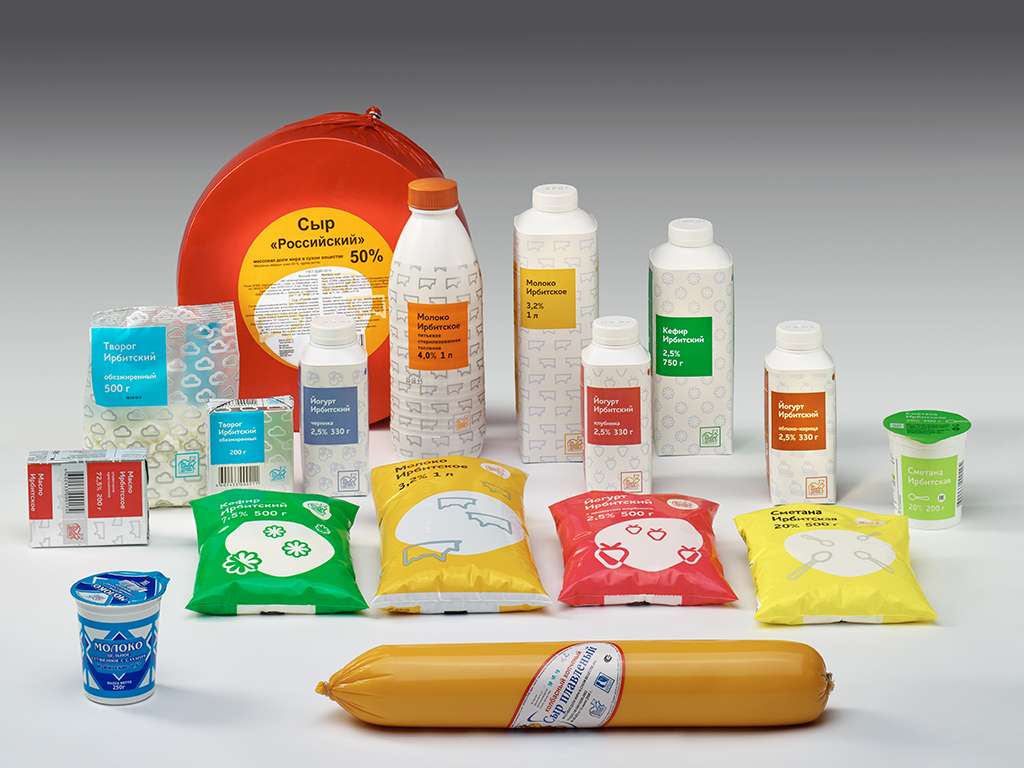 Работает с 1925 года
9 филиалов, 1 дочернее Общество
Информация о Предприятии
Собственник: Правительство Свердловской области 100% в Уставном капитале 
Вид деятельности: производство и реализация молочной продукции
12 место в России по объему переработки – 190 тыс. тонн 
Выручка: 8,5 млрд
Доля рынка региона: 29 % 
Количество работников: 1200 человек
Количество поставщиков молока: 60
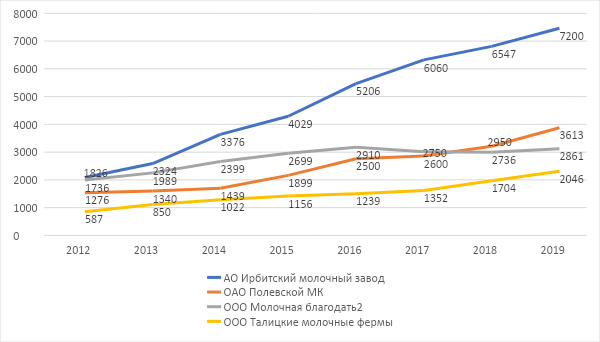 Выручка
Актуальность Проекта
Новая Доктрина продовольственной безопасности Российской Федерации до 2030 года:
самообеспеченности России молоком и молокопродуктами












Решение: повышения конкурентоспособности крупнейшего переработчика молока региона 
                  АО ИРБИТСКИЙ МОЛОЧНЫЙ ЗАВОД
Цели Проекта
ЦЕЛЬ
Разработать стратегию развития до 2030 года:
Войти в ТОП-10 переработчиков молока-сырья России
Увеличить долю рынка региона до 40%
Реализовать Проект строительства завода по производству сыров и сухой сыворотки
СЫР ?
Сыр – стратегическое направление:
Потребление ниже нормы на 19% (5,7 кг при норме Минздрава 7 кг) 
Потенциал роста рынка 152 тыс. тонн (потребление 730 тыс. тонн, норма 882 тыс. тонн)
Импорт 30% (потребление 730 тыс. тонн, производство 521 тыс. тонн)
Задачи проекта:
Разработать бизнес-план
Разработать маркетинговую стратегию
Оценить эффективность проекта и риски
СЫР !
Инвестиционный проект Строительство завода по производству сыров
Мощность по молоку-сырью: 100 тонн перерабатываемого сырья в сутки

Производительность: 4 900 тонн в год, в т. ч.:
                                         3 600 тонн сыров 
                                         1 300 тонн сухой сыворотки
Продукт: сыры (Голландской группы, Российский, мягкие, плавленые) и сухая сыворотка

Рынок: УрФО, экспорт

Инвестиции: 3,3 млрд рублей

Привлеченные денежные средства: 2,2 млрд рублей (Кредит на льготных условиях в рамках Постановления Правительства РФ от 29.12.2016 N 1528 на срок до 15 лет стоимость 5%)

Размещение: земельный участок 15 Га с кадастровым номером № 66:11:0108004:653, расположенном в черте г. Ирбита удаленно от жилого массива.
Сроки и этапы реализации Проекта
Срок реализации:
1 очередь: Строительство завода по производству сыров – 01.07.2021 – 01.07.2023
- собственные средства 920 млн руб      
- заемные средства 1 700 млн руб

2 очередь: Строительство цеха сухой сыворотки -  01.07.2024 – 01.07.2025
- собственные средства 200 млн руб
- заемные средства 500 млн руб
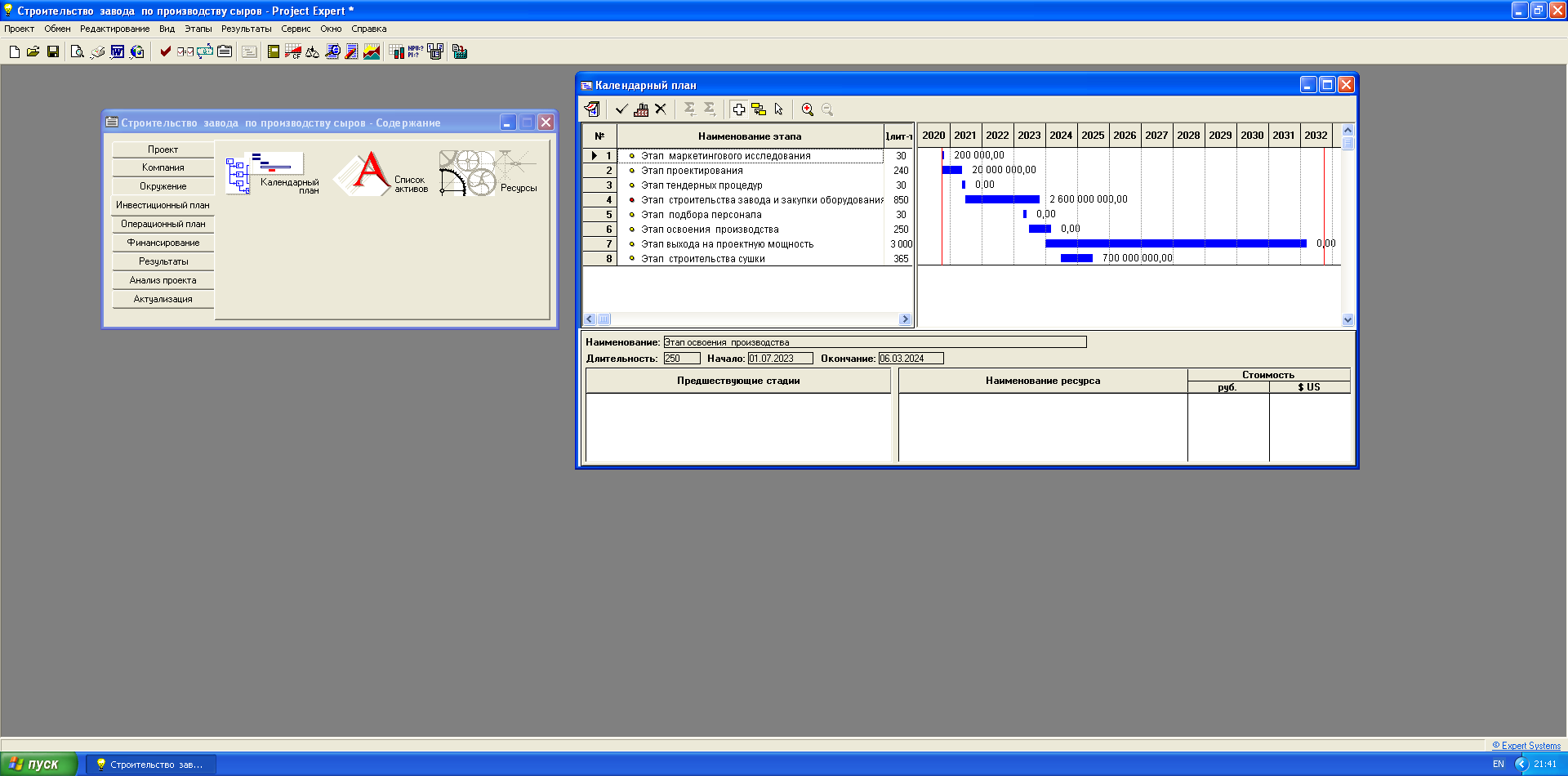 Команда Проекта
Куратор Проекта
Главный инженер
Главный технолог
Начальник ПЭО
Начальник фин. отдела
Начальник отдела кадров
Администратор Проекта
Специалист
Специалист
Специалист
Специалист
Специалист
Специалист по закупкам
Юрист
Бухгалтер
Поставщики
Подрядчики
Субподрядчики
План маркетинга (год)
План продаж
Конкуренты – производители Свердловской обл
Конкуренты – торговые марки в ТС Свердловской обл
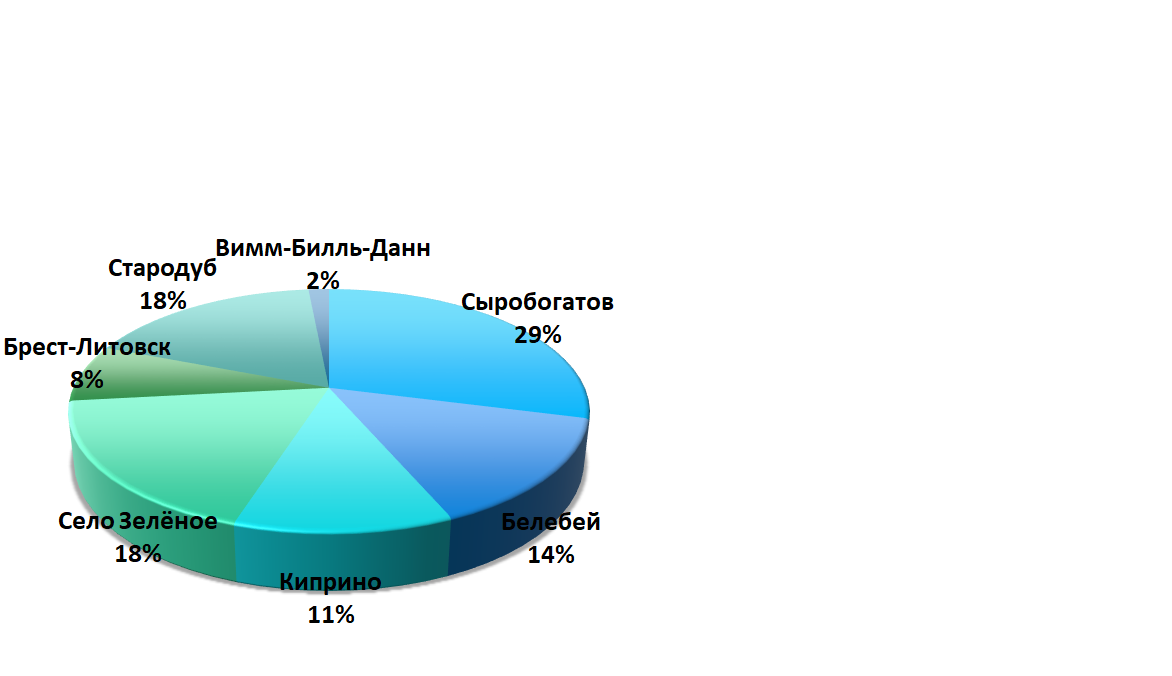 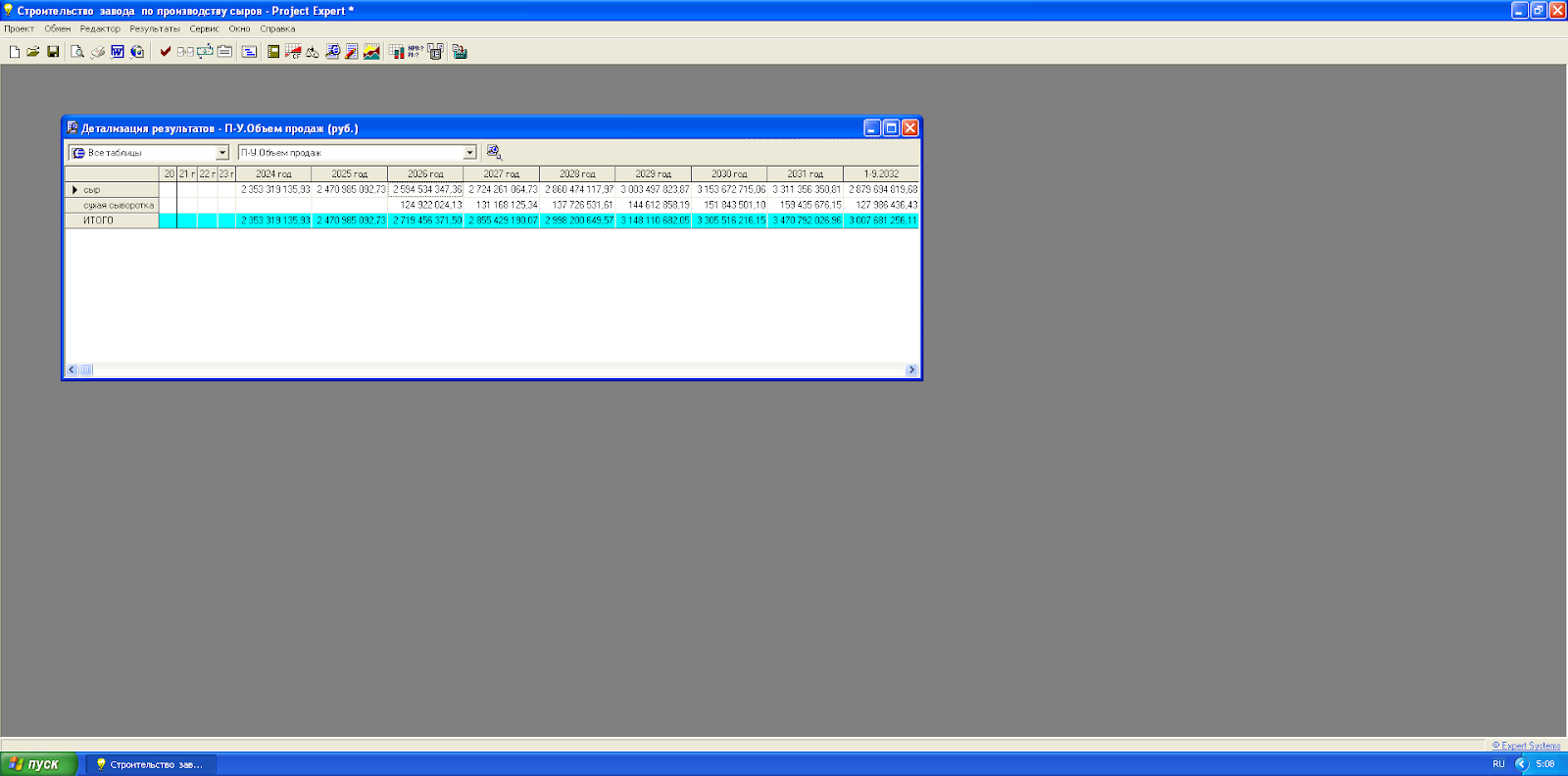 Эффективность Проекта
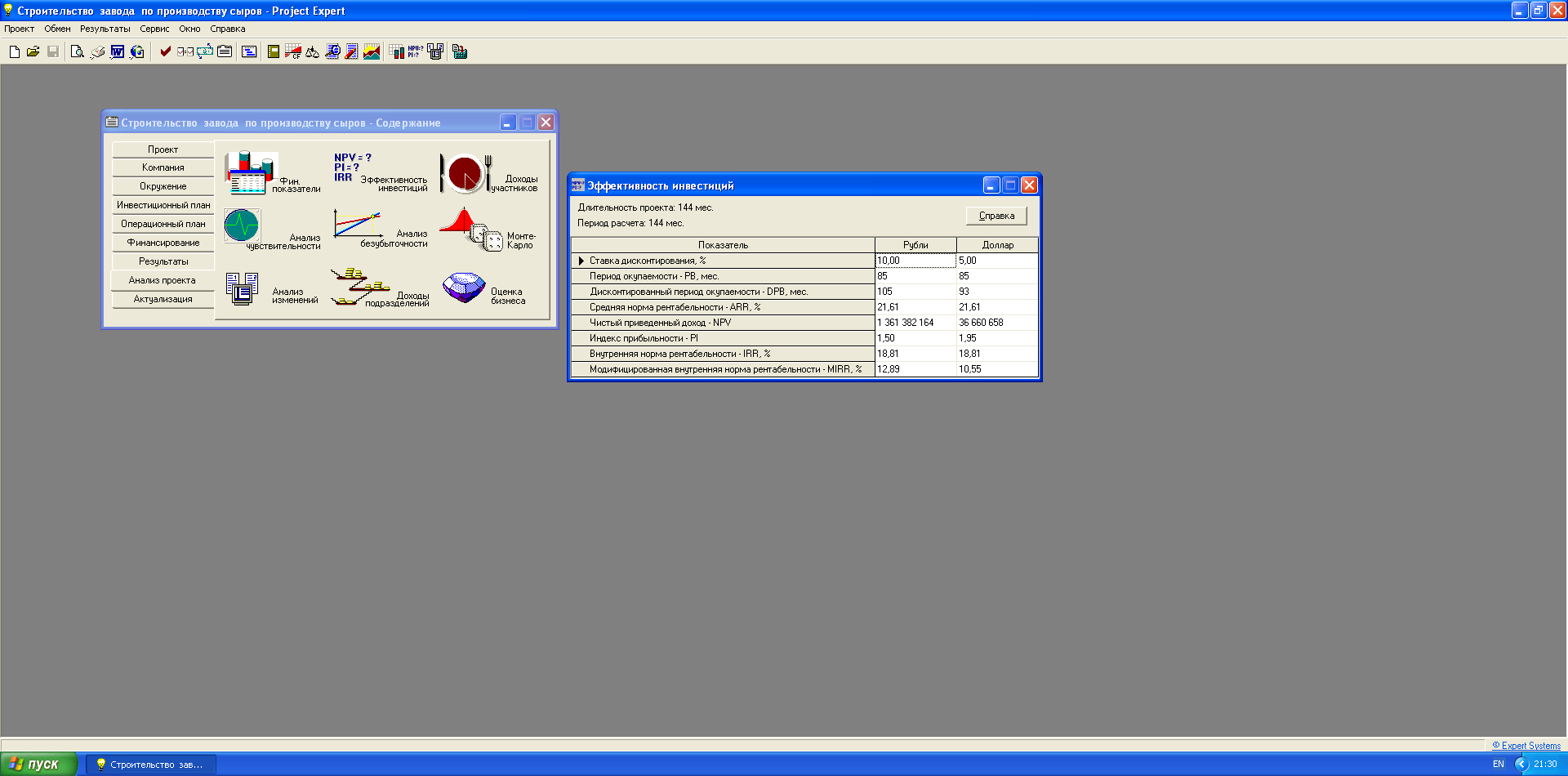 Эффективность Проекта с рисками
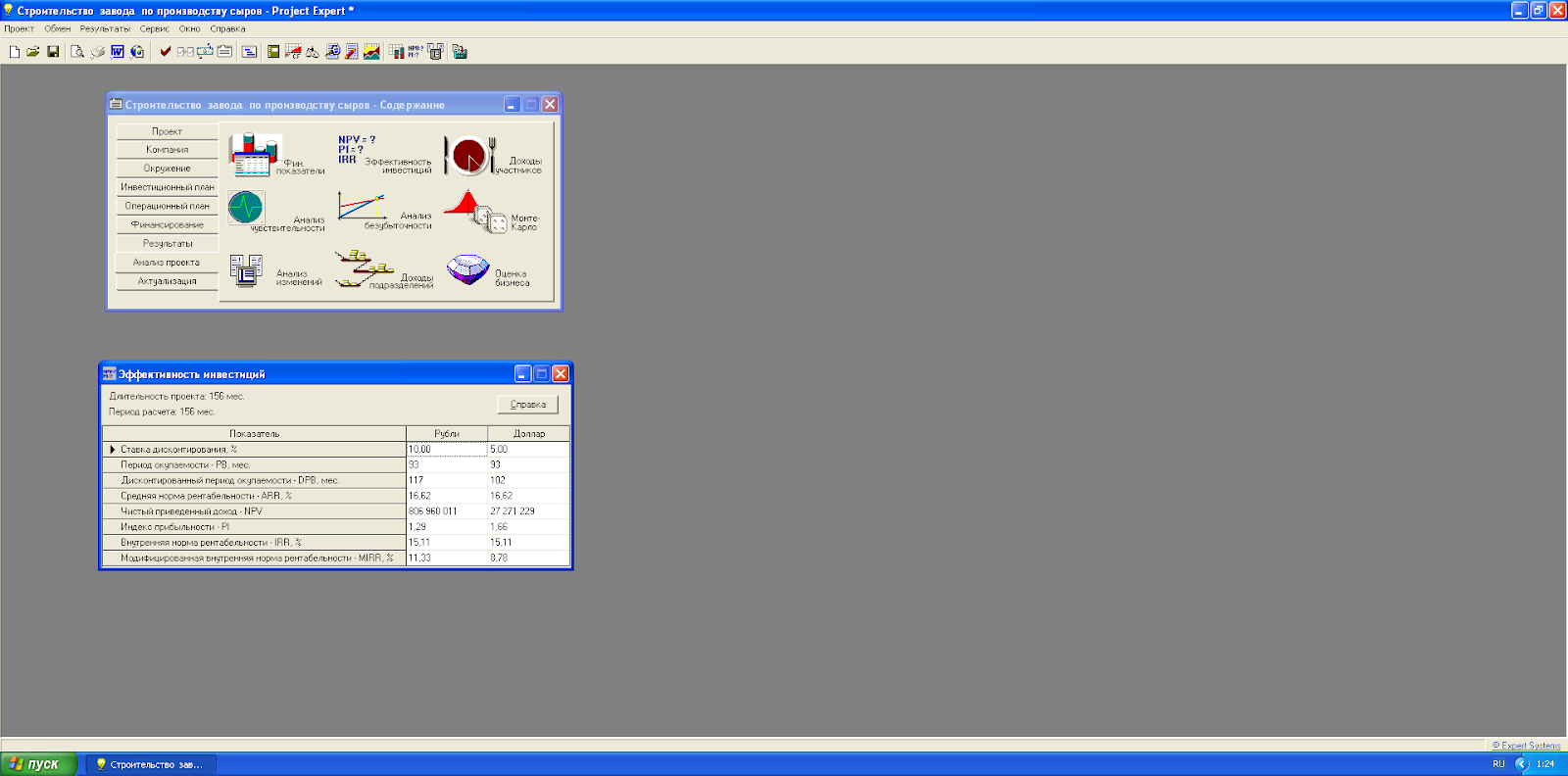 Планируемые результаты
ТОП-10 переработчиков молока в России

370 тыс. тонн в год переработка молока-сырья к 2030 году

Увеличение общего объема продаж в 2 раза к 2030 году - до 17 млрд рублей

Доля рынка региона 40%

Выход на внешний рынок к 2026 году

Окупаемость 7 лет
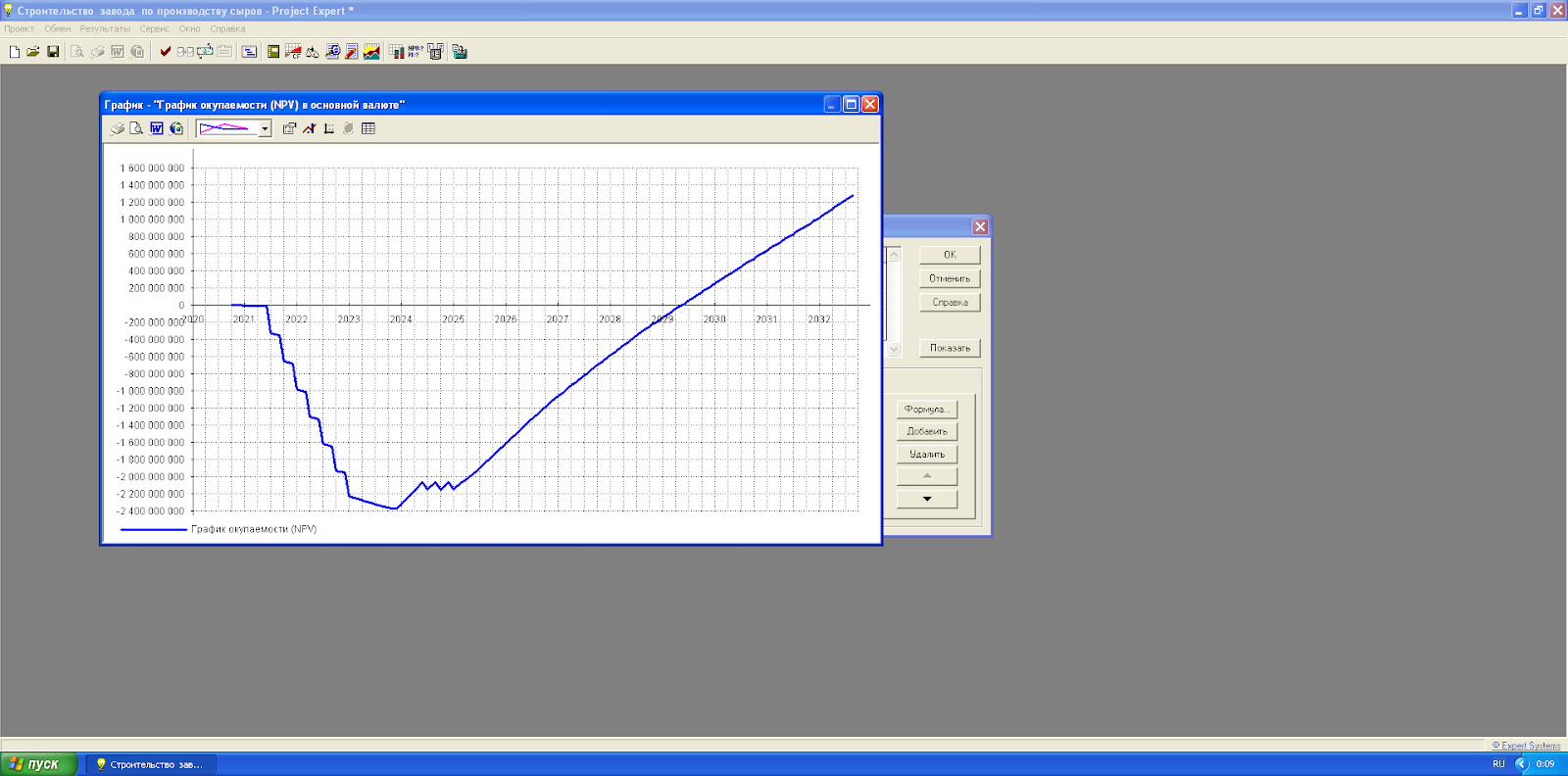 Решение стратегических задач развития Российской Федерации
1. Доктрина продовольственной безопасности Российской Федерации до 2030 года 
Проблема самообеспеченности России молоком – увеличение самообеспеченности
 
2. Национальный проект «Производительность труда и поддержка занятости» - повышение производительности труда - участник проекта

3. Национальный проект «Международная кооперация и экспорт» - выход на экспорт
4. Национальный проект «Малое и среднее предпринимательство и поддержка индивидуальной предпринимательской инициативы» - поддержка сельхозтоваропроизводителей
Значимость проекта для развития Свердловской области
112 новых рабочих мест
БЛАГОДАРЮ ЗА ВНИМАНИЕ!
МАРИЯ ИПАТОВА
АО ИРБИТСКИЙ МОЛОЧНЫЙ ЗАВОД
Начальник финансового отдела
8 912 049 87 08
ipatova@irbit-mz.ru